IW:LEARNADT/PAE Curso de entrenamiento
Módulo 3: Desarrollo del PAE
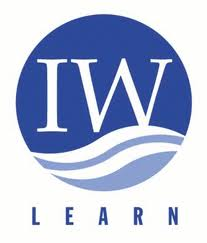 Sección 5: Aportar ideas, oportunidades y soluciones innovadoras
¿Dónde estamos?
Definir la visión
Establecer las metas o declaraciones de estatus
Aporta ideas innovadoras
Identificar opciones o alternativas
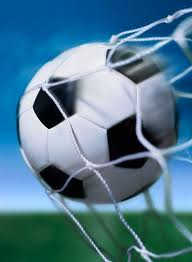 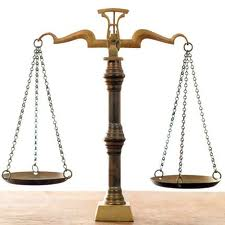 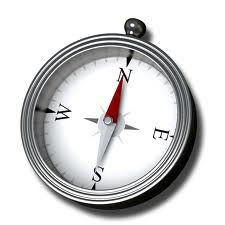 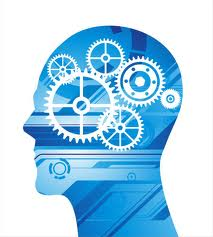 En esta sección usted aprenderá sobre….
¿Qué entendemos por innovación?
 ¿Qué es una lluvia de ideas?
El proceso para aportar ideas, oportunidades y soluciones innovadoras
Consejos prácticos
¿Qué entendemos por innovación?
Cualquier cambio introducido al sistema, sea o no algo nuevo.
Puede comprender nuevas políticas, proyectos, programas, tecnologías, actitudes, etc.
Se basan en un conjunto de criterios, como la reducción esperada del impacto de los problemas transzonales, las posibilidades de éxito, y la capacidad de sostener el cambio en el larzo plazo.
El propósito de este paso en la fase del pensamiento estratégico es aportar potenciales ideas y oportunidades innovadoras que identifiquen los puntos de apalancamiento , ayuden al cumplimiento de las metas, y reduzcan el impacto de cada problema transzonal.
¿Qué entendemos por innovación?
¿Qué es una lluvia de ideas?
Es generar una lista rápida de soluciones sin clarificar ni evaluar de sus méritos.
 Funciona mejor si se realiza con un grupo variado de personas provenientes de diversas disciplinas y con distintos perfiles.
Se precisa de un facilitador, una atmósfera tranquila y material en el que se pueda escribir las ideas, como por ejemplo una pizarra o un papelógrafo.
Diferir los juicios
Contribur a las ideas de los demás
Motivarse entre todos
Centrarse en la cantidad-aceptarlo todo
Apoyar todas las ideas-cualquiera es posible
Evitar relacionar ideas con nombres
Pautas para la lluvia de ideas
En este paso se trata de ser lo más creativo posible
El análisis crítico de las ideas u oportunidades propuestas se realizará posteriormente
Estas pueden ser:
Ideas innovadoras “nuevas”
Definidas como soluciones o intervenciones 
Ideas “anteriores” pero con un nuevo foco
Proceso para el aporte de ideas, oportunidades y soluciones innovadoras...
….identifiquen los puntos de apalancamiento y respondan a la visión y las metas
Priorizar….
Paso 2: Identificar opciones o alternativas: seleccionar las ideas, oportunidades o soluciones que respondan mejor a las necesidades y realidades de la región.
Proceso para el aporte de ideas
Paso 1: Identificar  ideas y oportunidades innovadoras que identifiquen los puntos de apalancamiento y respondan a la visión y las metas.
Paso 1: Identificar las ideas y oportunidades innovadoras
Este paso también puede lograrse adecuadamente mediante un taller colaborativo que implique la participación del equipo de desarrollo del PAE,  junto a otros especialistas.
El taller puede realizarse durante la misma sesión en la que se identifican la visión y las metas o bien en una sesión diferente.
Paso 2: Identificar opciones o alternativas
El propósito de este paso es identificar las ideas, oportunidades o soluciones que mejor respondan a las necesidades y realidades de la región.
Como resultado se obtendrá una tabla de ideas, oportunidades o soluciones alternativas prioritarias, las cuales constituirán la base para realizar consultas y discusiones  más detalladas sobre opciones o alternativas en cada país.
Priorizar….
Paso 2: Identificar opciones o alternativas
El propósito de este paso es identificar las ideas, oportunidades o soluciones que mejor respondan a las necesidades y realidades de la región.
Como resultado se obtendrá una tabla de ideas, oportunidades o soluciones alternativas prioritarias, las cuales constituirán la base para realizar consultas y discusiones  más detalladas sobre opciones o alternativas en cada país.
Se abordará este paso con más detalle en la siguiente sección.
Consejos prácticos
Ejercicio grupal
En grupos de 5 personas:
Aportar ideas innovadoras basadas en:
Los puntos de apalancamiento
La visión
Las metas
Recuerde las “reglas de oro para el aporte de ideas”.
Tiempo: 25 minutos
Diferir los juicios
Contribur a las ideas de los demás
Motivarse entre todos
Centrarse en la cantidad-aceptarlo todo
Apoyar todas las ideas-cualquiera es posible
Evitar relacionar ideas con nombres
Pautas para la lluvia de ideas
Ejercicio grupal
En grupos de 5 personas:
Aportar ideas innovadoras basadas en:
Los puntos de apalancamiento
La visión
Las metas
Recuerde las “reglas de oro para el aporte de ideas”.
Tiempo: 25 minutos